ACUÉRDATE DE TU CREADOR
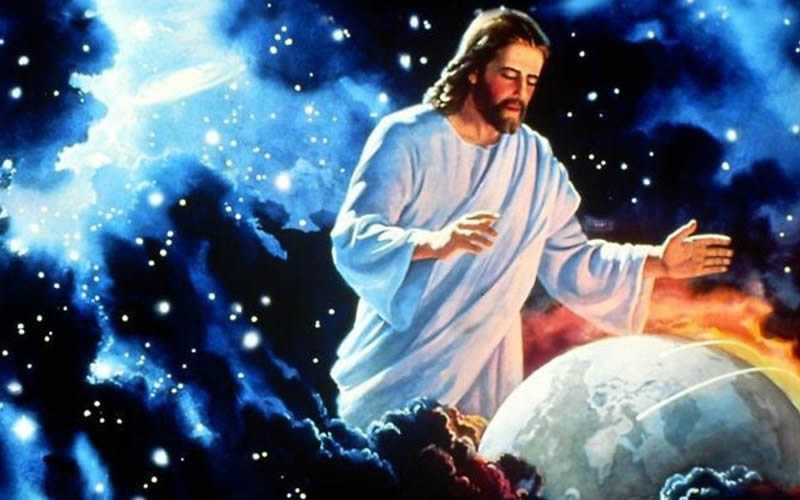 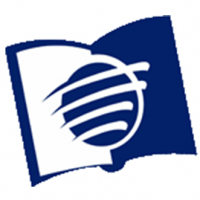 ESCUELA SABÁTICA
IGLESIA ADVENTISTA DEL 7° DÍA
SERVICIO DE CANTO
#612 “Jesús te necesita hoy”, 
#611 “Oh juventud del Rey”, 
# 610 “Escuchamos tú llamada”.
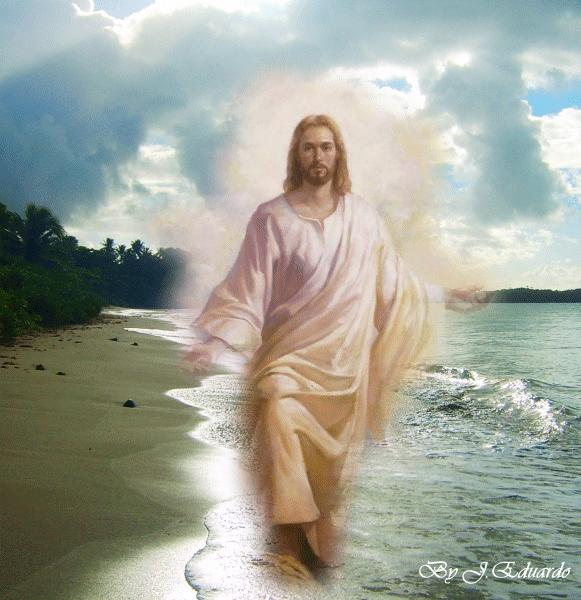 ORACIÓN DE RODILLAS
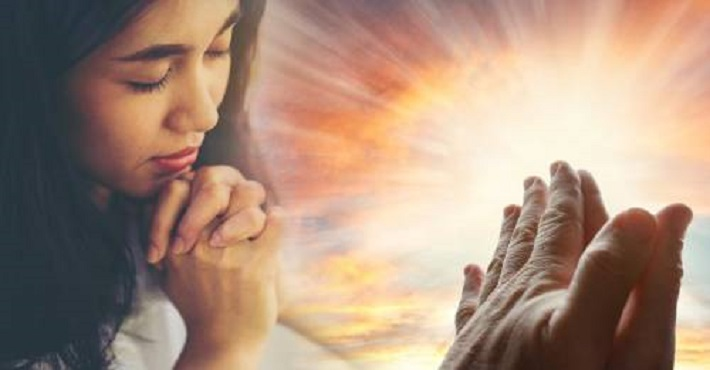 LECTURA BÍBLICA
Eclesiastés 12:1
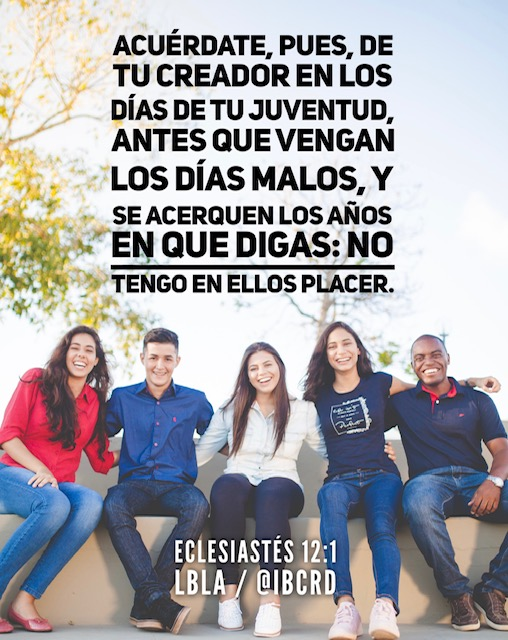 PROPÓSITO
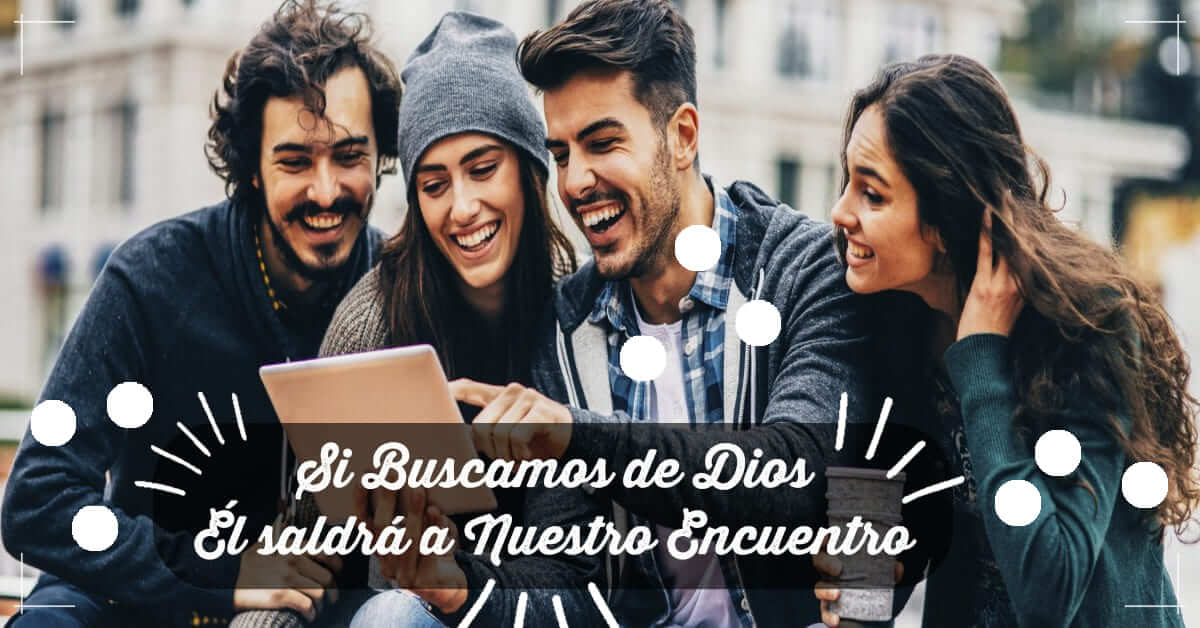 Que los jóvenes entreguen su vida a Cristo, porque es en la juventud, donde tomamos decisiones 
importantes que afectan nuestra vida, para bien o para mal.
INTRODUCCIÓN
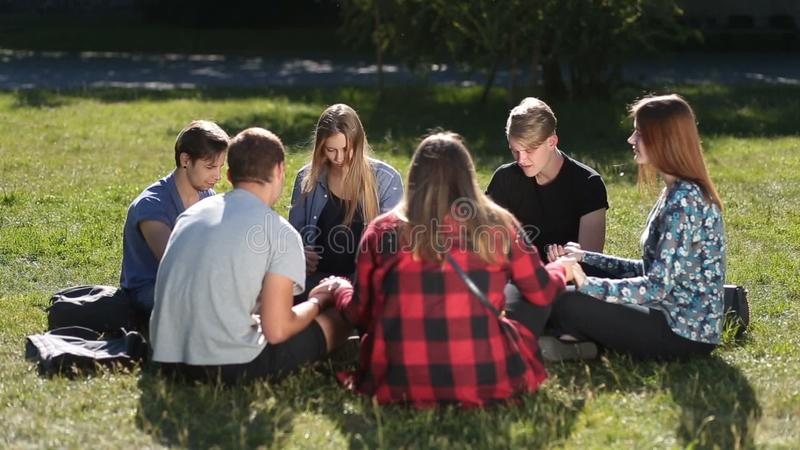 Dios quiere que los jóvenes lleguen a ser hombres de mente seria, a estar preparados para la 
acción en su noble obra y a ser aptos para llevar responsabilidades.
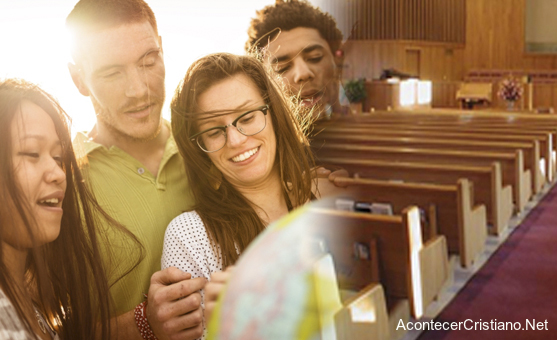 Dios llama a jóvenes de 
corazón incorrupto, fuertes y valientes, decididos a pelear varonilmente en la lucha que les 
espera, para que glorifiquen a Dios y beneficien a la humanidad.
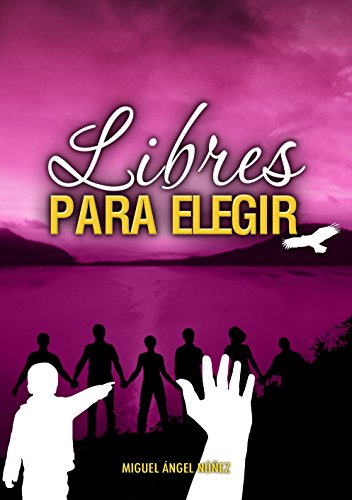 1. DIOS DOTÓ AL SER HUMANO CON LA CAPACIDAD DE ELEGIR LIBREMENTE
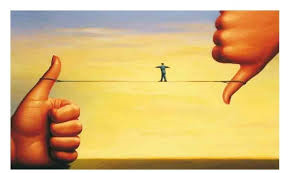 2. CADA SER HUMANO CONSTRUYE SU VIDA, SU CARÁCTER, Y POR ENDE SU DESTINO.
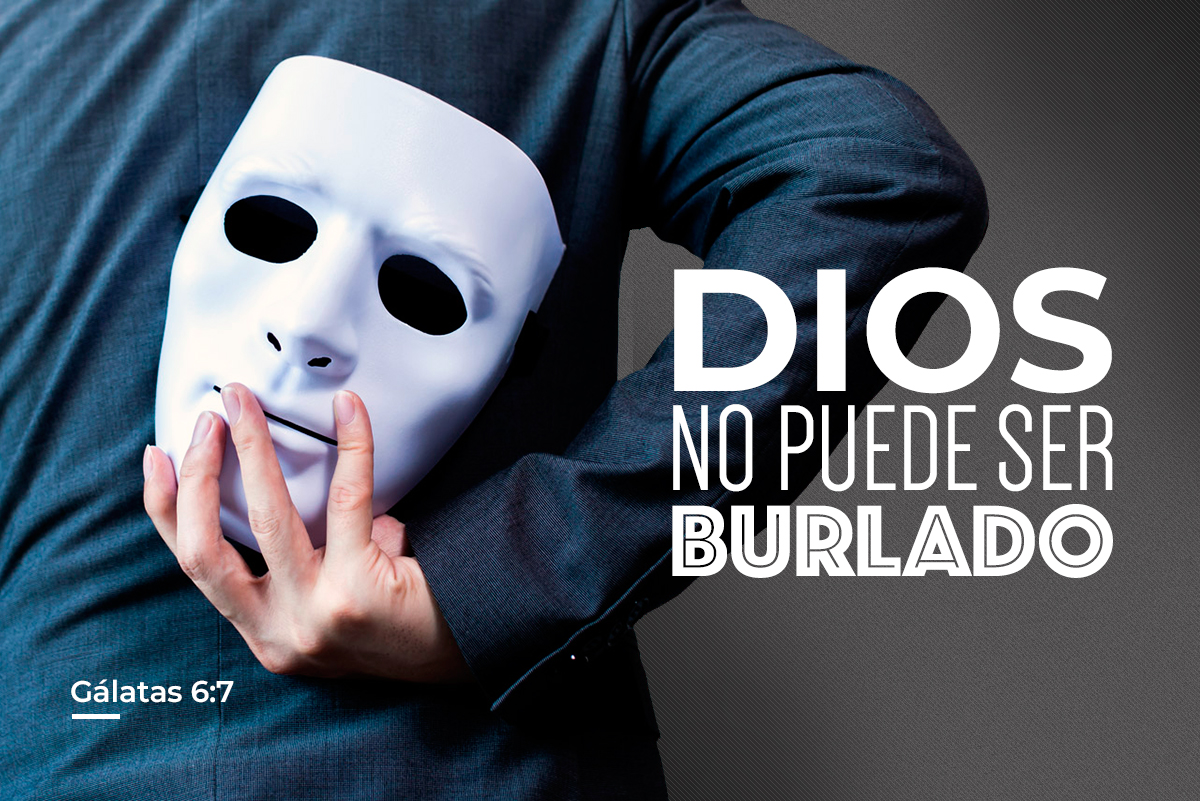 3. EN GÁLATAS 6:7 ENCONTRAMOS UN PRINCIPIO “NO OS ENGAÑÉIS; DIOS NO PUEDE SER BURLADO: PUES TODO LO QUE EL HOMBRE SEMBRARE, ESO TAMBIÉN SEGARÁ.”
HIMNO DE ALABANZA
La alabanza nos conecta con el cielo, nos ayuda a mantener ocupadas nuestras avenidas del alma.
 Entonemos el himno #612 “Jesús te necesita hoy”.
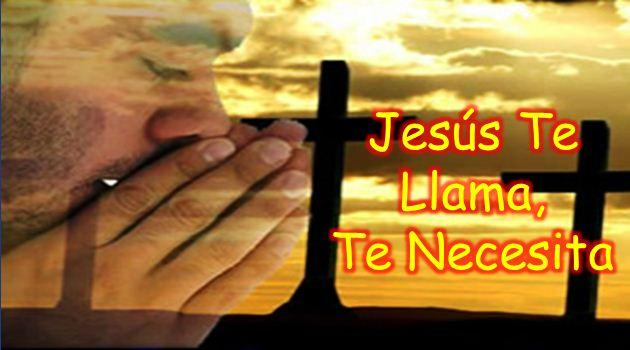 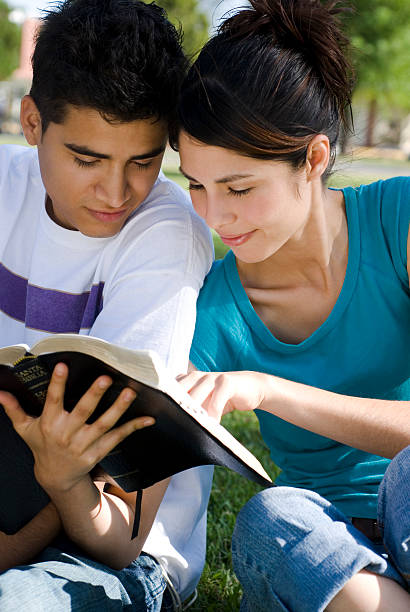 “Si los jóvenes tan sólo hicieran de la Biblia un objeto de estudio, calmasen sus impetuosos 
deseos y escuchasen la voz de su Creador y Redentor, no sólo estarían en paz con Dios, sino que 
se sentirían ennoblecidos y elevados” MJ, Cap. 2.
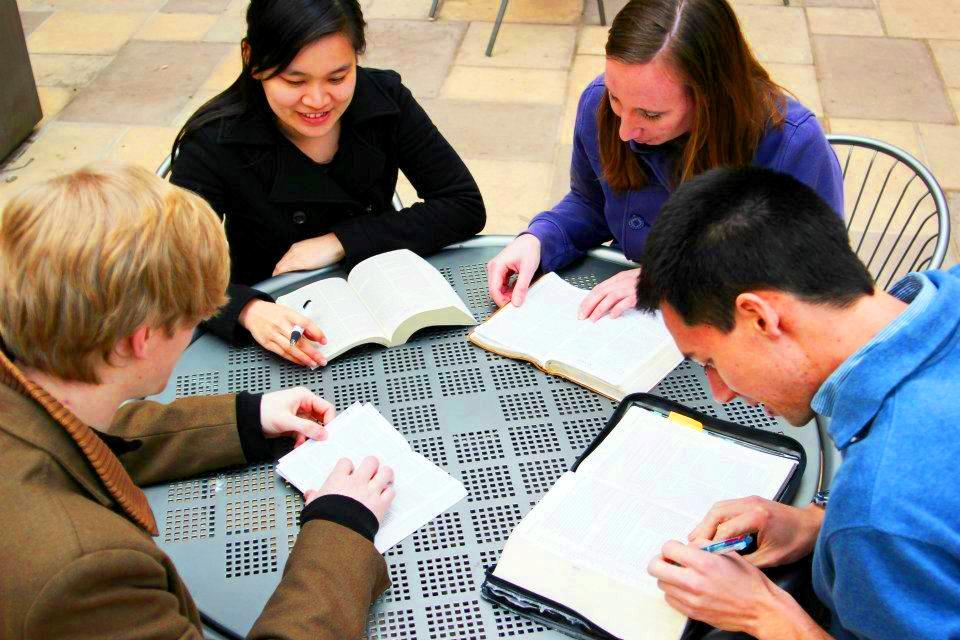 “La única seguridad para la juventud está en la vigilancia y la oración siempre crecientes.
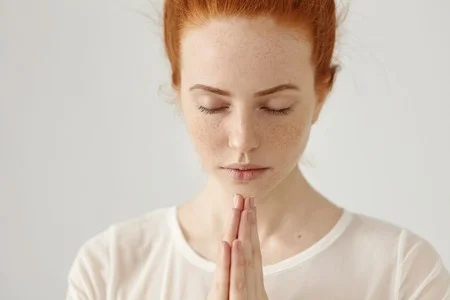 El joven 
que halla su gozo en leer la Palabra de Dios y en la hora de la oración, será constantemente 
refrescado por los sorbos de la fuente de la vida.
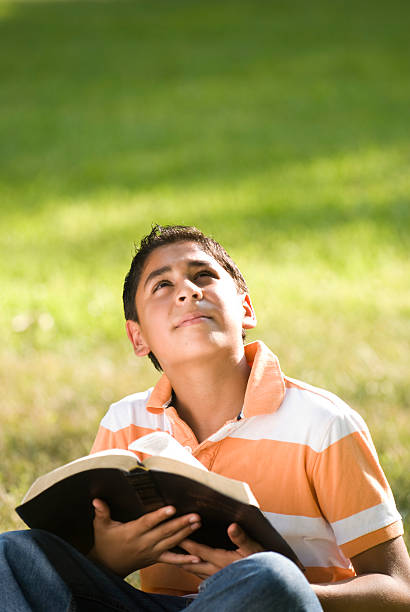 Logrará una altura de excelencia moral y una 
amplitud de pensamiento que otros no pueden concebir.” 
MJ 77.
NUEVO HORIZONTE
INVERSIÓN
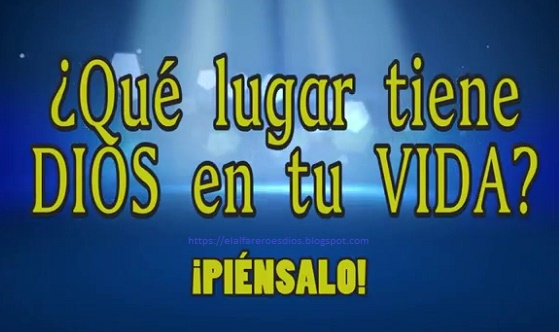 La bendición de invertir
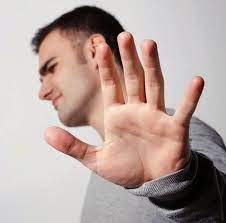 “Acuérdate de tú creador…” irónicamente es en la juventud cuando los asuntos religiosos no son 
atractivos para muchos.
HIMNO ESPECIAL
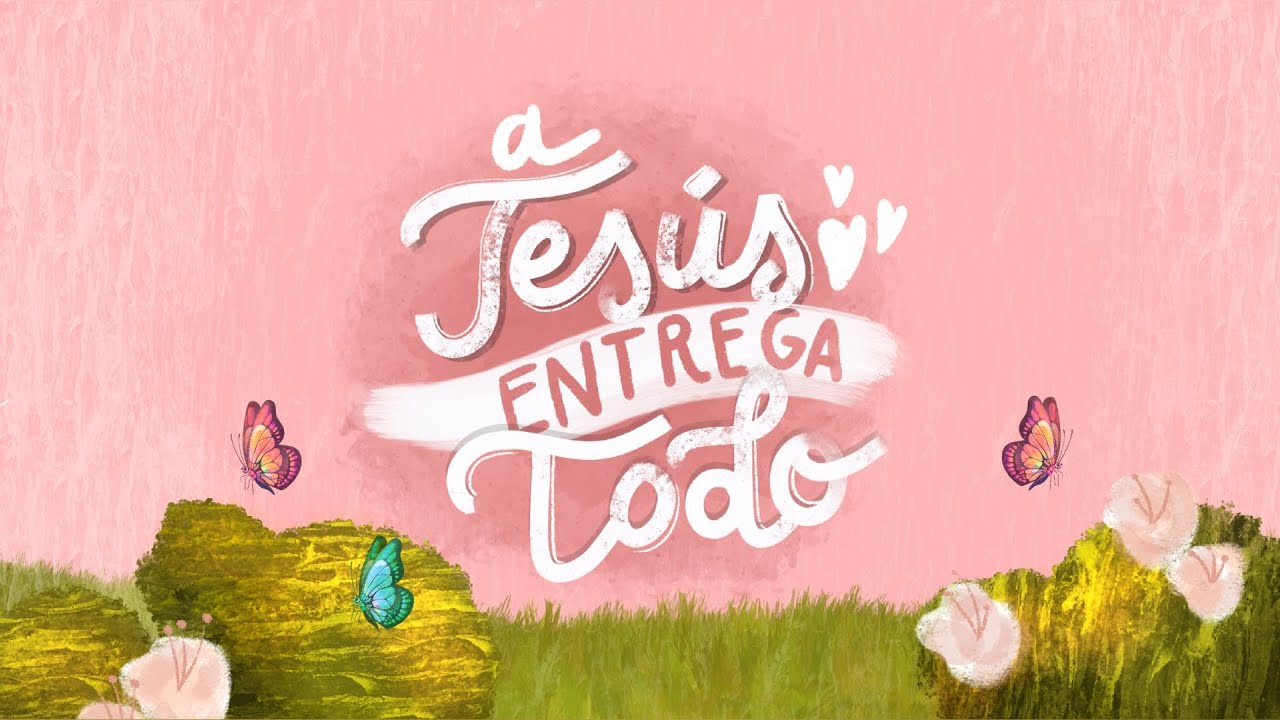 # 236
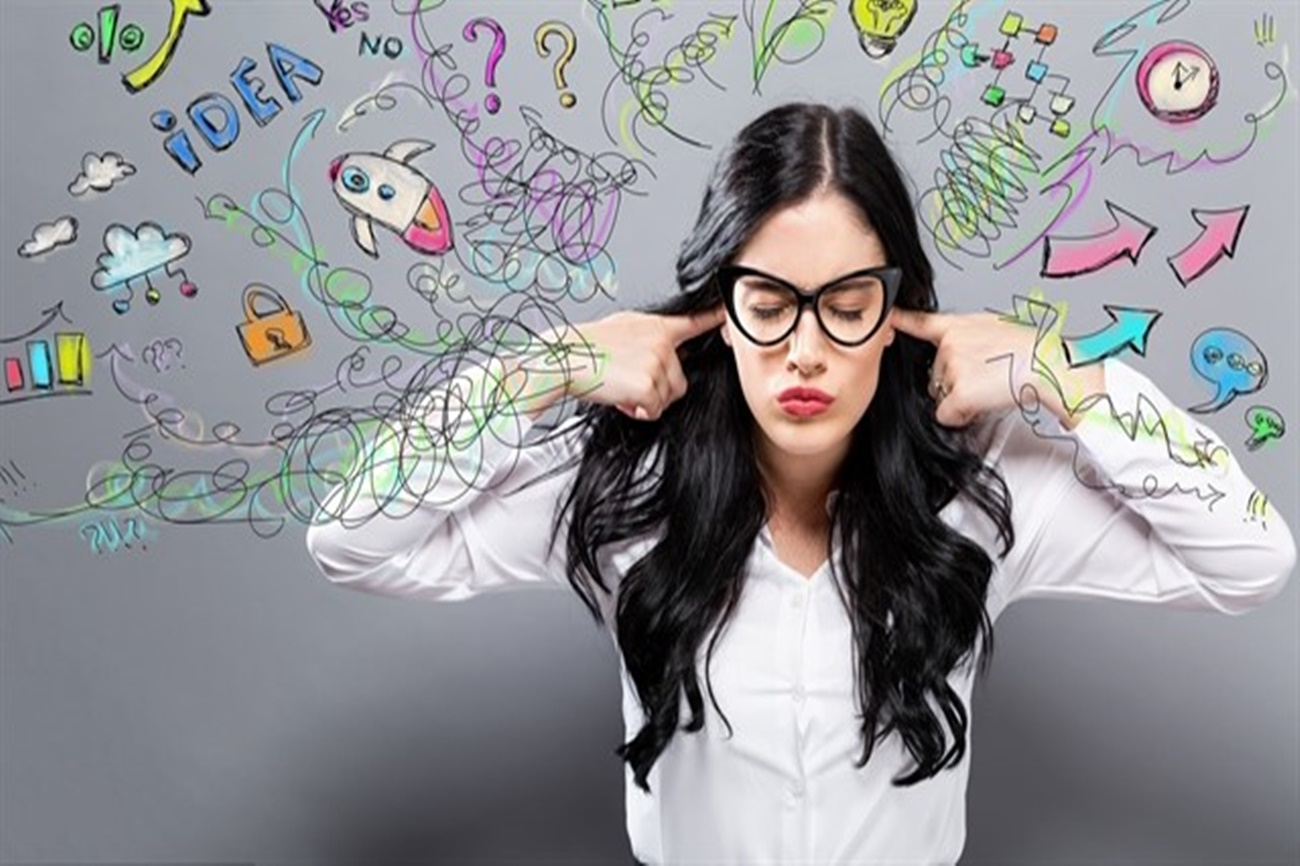 ¿Cuáles son los días malos a los que se refiere Salomón en este texto? La vida adulta está llena 
de preocupaciones.
MISIONERO MUNDIAL
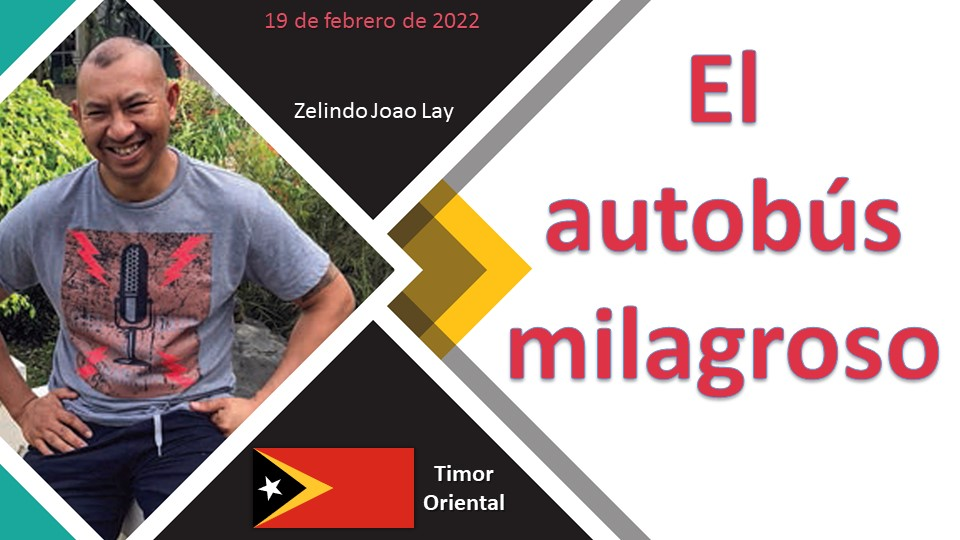 19 DE FEBRERO DE 2022
ZELINDO JOAO LAY
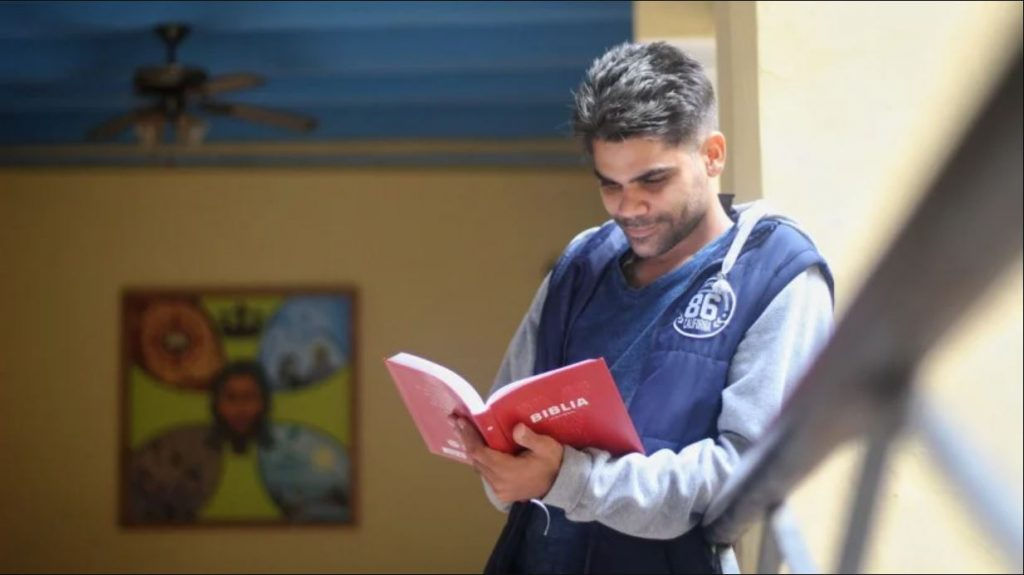 Es bueno saber que Dios puede transformar nuestros fracasos, y errores en bendición para 
nuestra salvación.
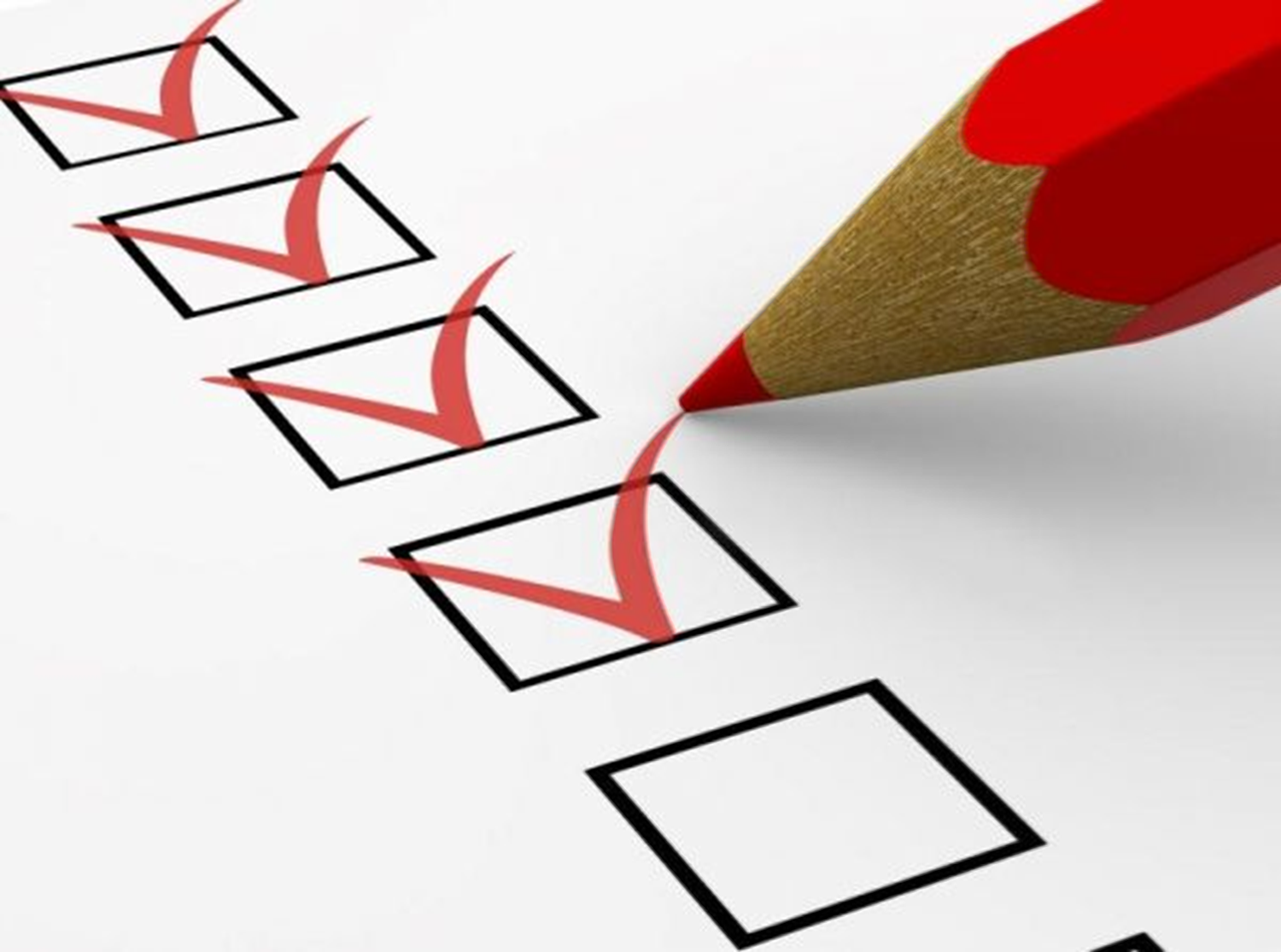 INFORME SECRETARIAL
VERSÍCULO PARA MEMORIZAR
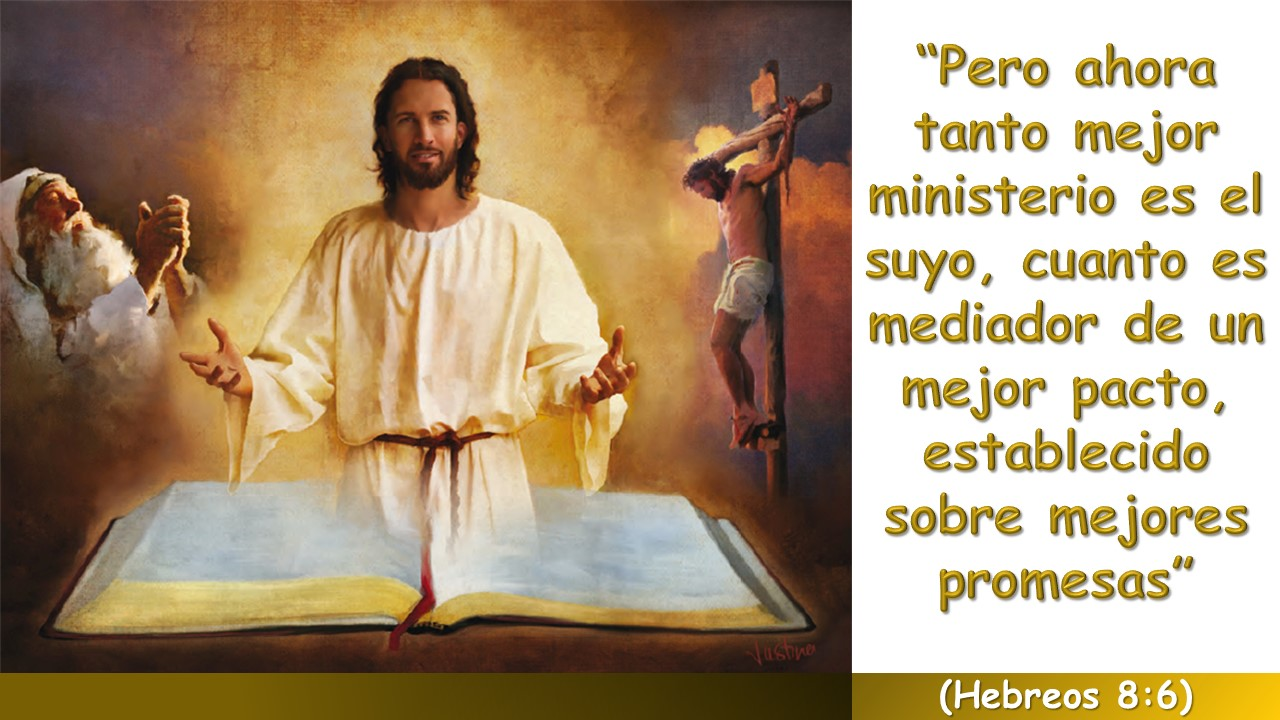 REPASO DE LA LECCIÓN #  8
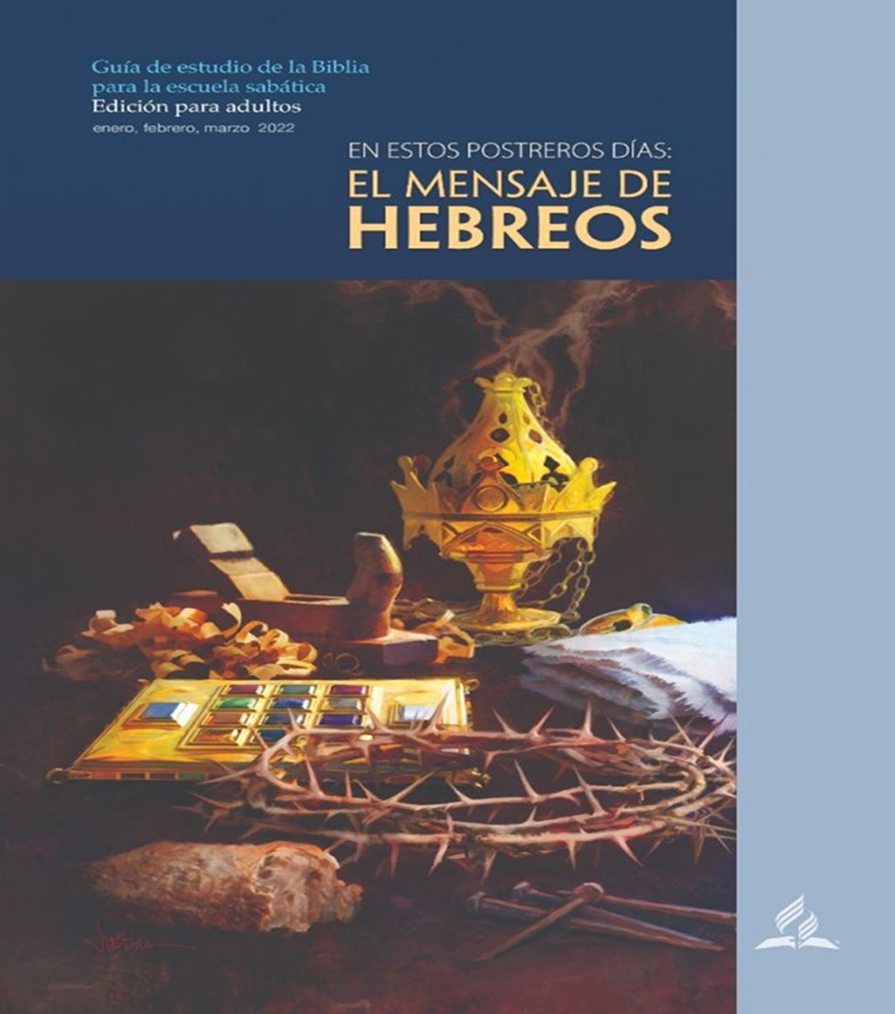 JESÚS, EL MEDIADOR DEL NUEVO PACTO
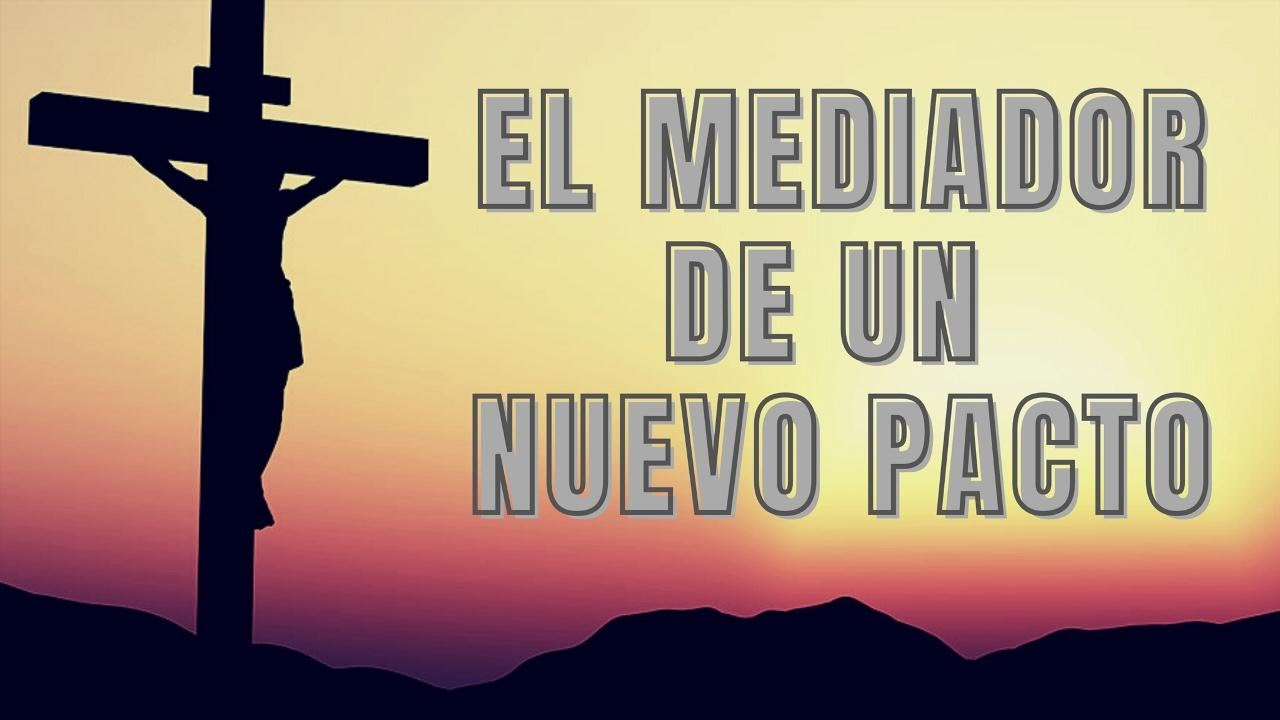 CONCLUSIÓN
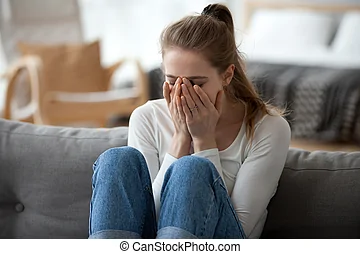 Quizá te hayas equivocado, y hoy te arrepientes, quizá lastimaste a las personas que amas, a 
tus padres, por ejemplo. Las consecuencias de nuestros actos son inevitables. Hoy te invito: 
“Acuérdate de tú creador…”
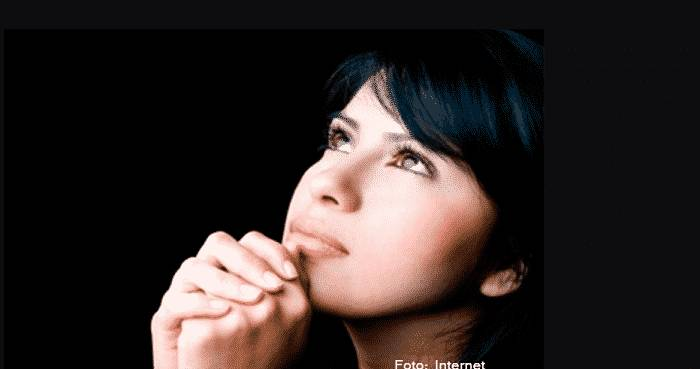 Si has desplazado a Dios de tú vida, hoy puedes entregarle tú corazón.
HIMNO FINAL
#263 “Entra en este corazón”.
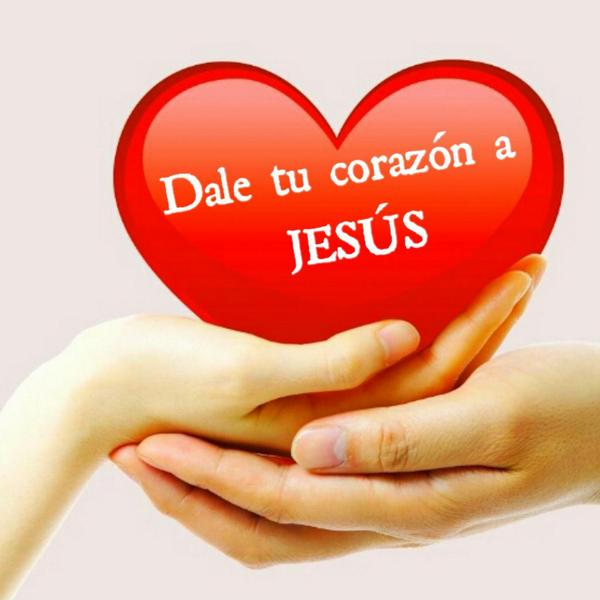 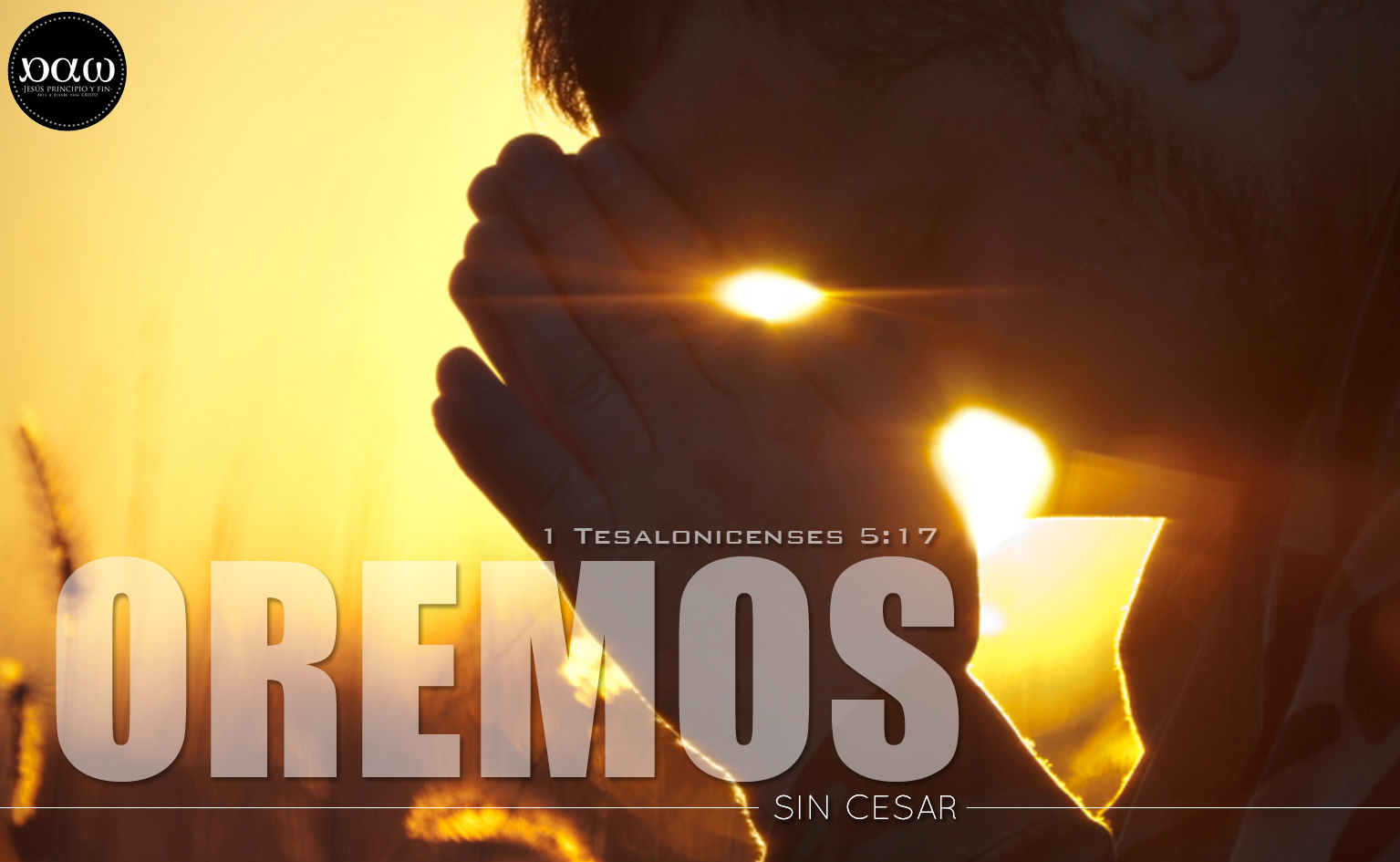 ORACIÓN FINAL
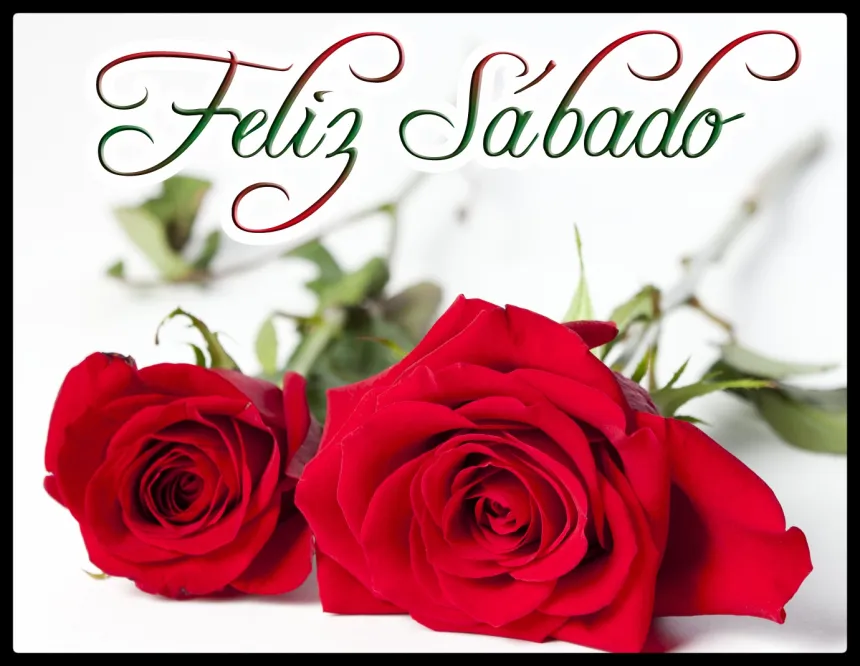